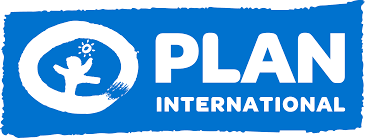 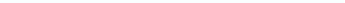 INFORME AVANCE
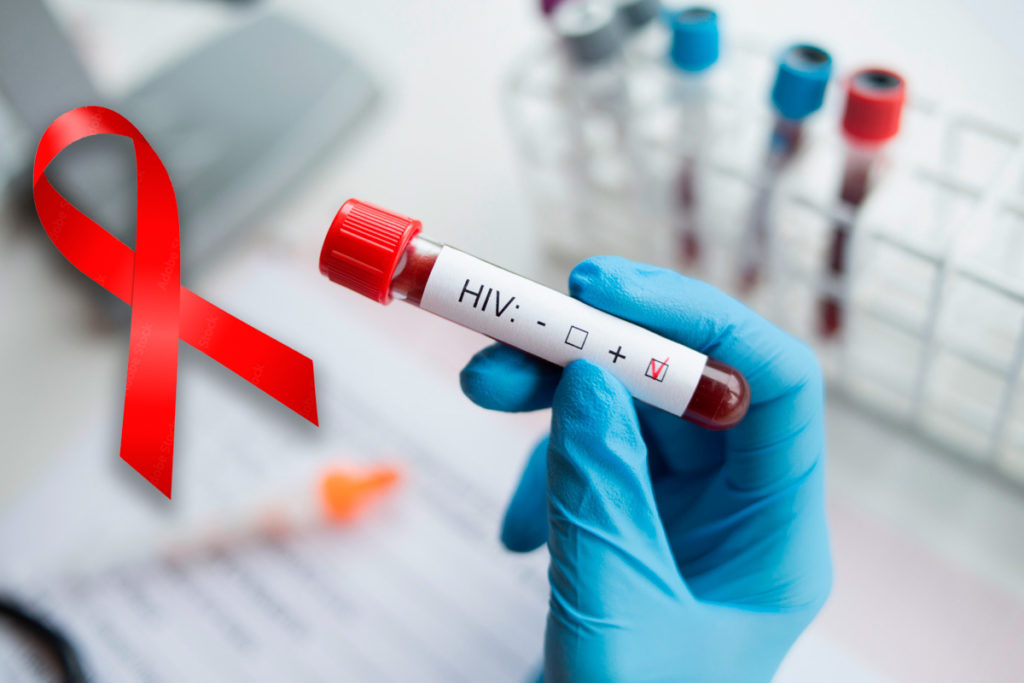 TALLA DE POBLACIÓN, PREVALENCIA VIH Y CAP SEXUALES – MTRANS, MTS, HSH 2023
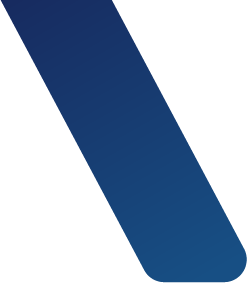 Octubre, 2023
CONTENIDO
01
RESULTADOS
1.1
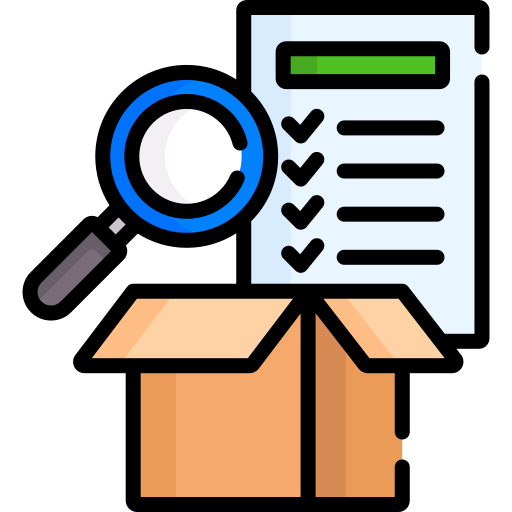 POBLACIÓN HSH
1.2
1.3
POBLACIÓN MTRANS
SIMULACIÓN
POBLACIÓN MTS
2
3
DESAFÍOS
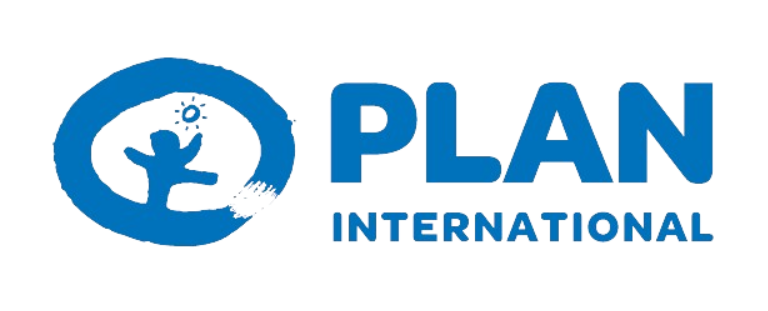 4
CONSULTAS
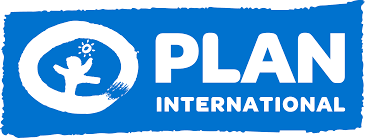 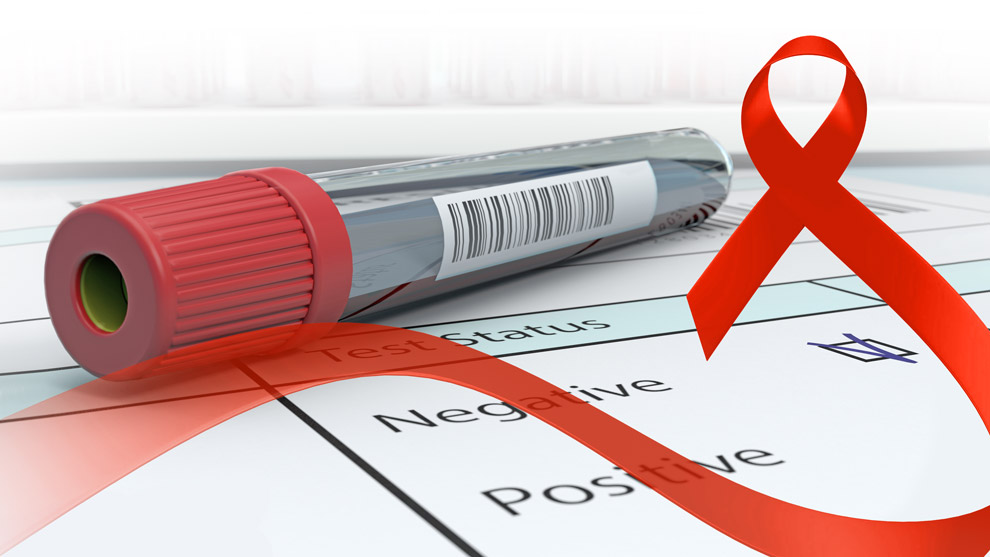 01
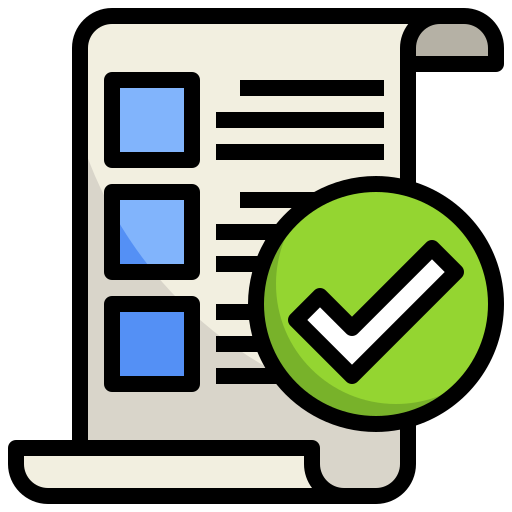 RESULTADOS
RESULTADOS GENERALES
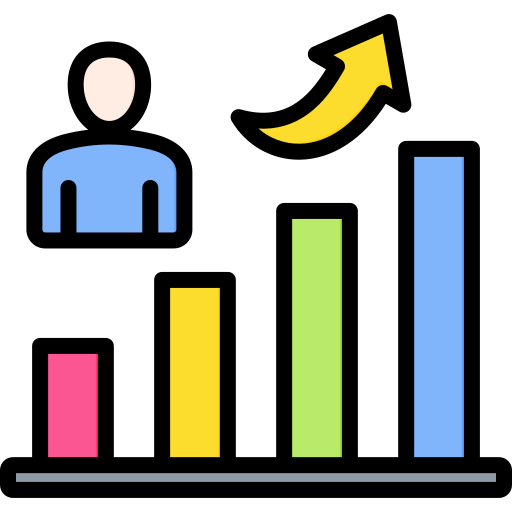 BOLETAS EFECTIVAS
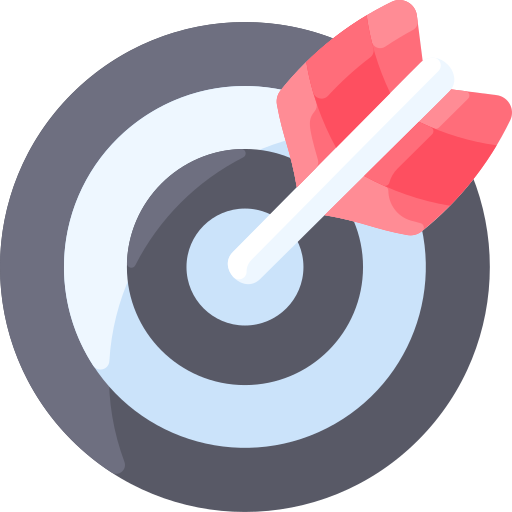 NIVEL DE AVANCE
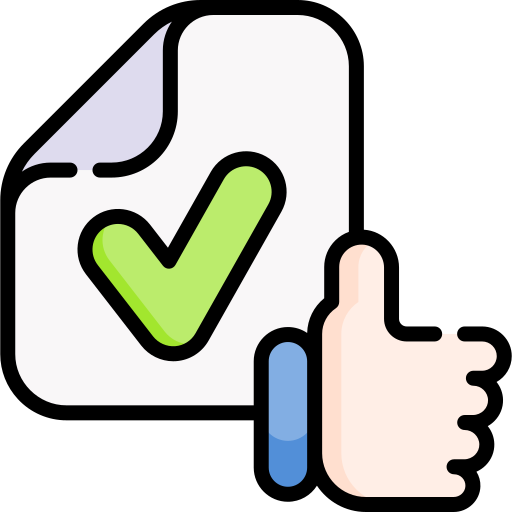 META
1,625
338
21.0%
HSH
1,354
267
20.0%
MTS
48.0%
833
404
MTRANS
1.1 HSH
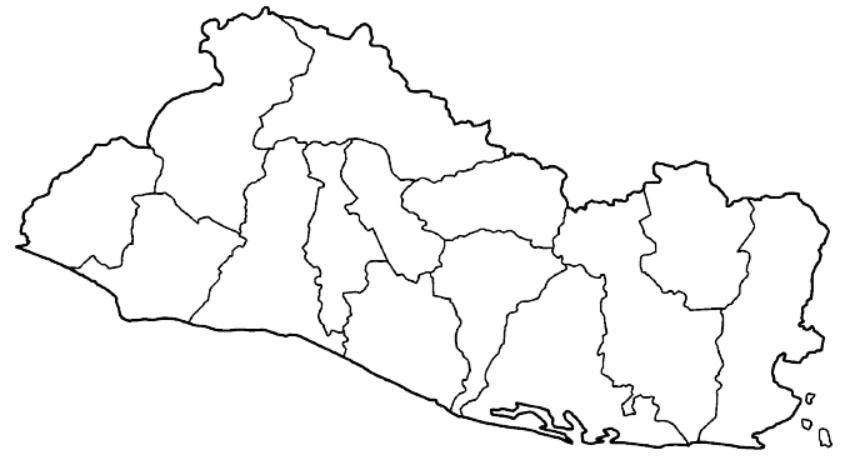 2%
99
27%
256
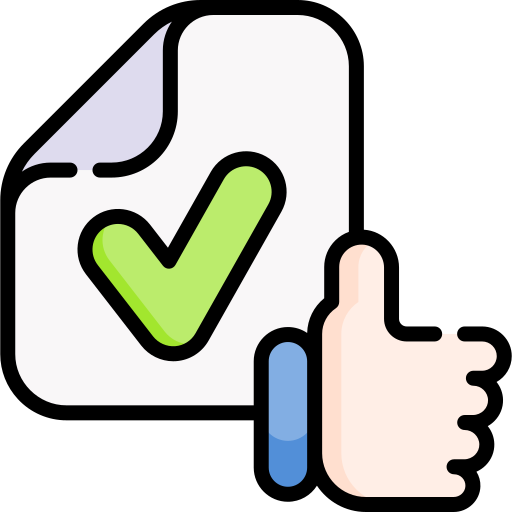 27
116
2
Boletas efectivas
Avance
BOLETAS EFECTIVAS
4%
28%
54
Meta
37%
57
2%
2%
1
2
10%
109
56
98%
10%
30
456
244
2%
1
30%
117
47
90
56
12
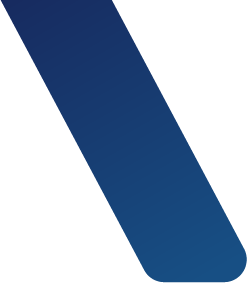 4%
99
19%
47
1
51
97
14
64
2
12
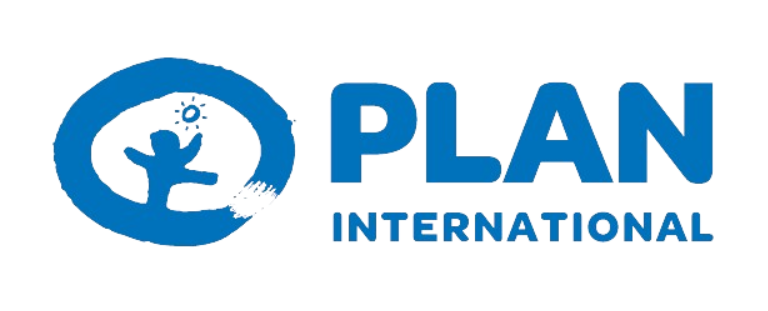 1.2 MTS
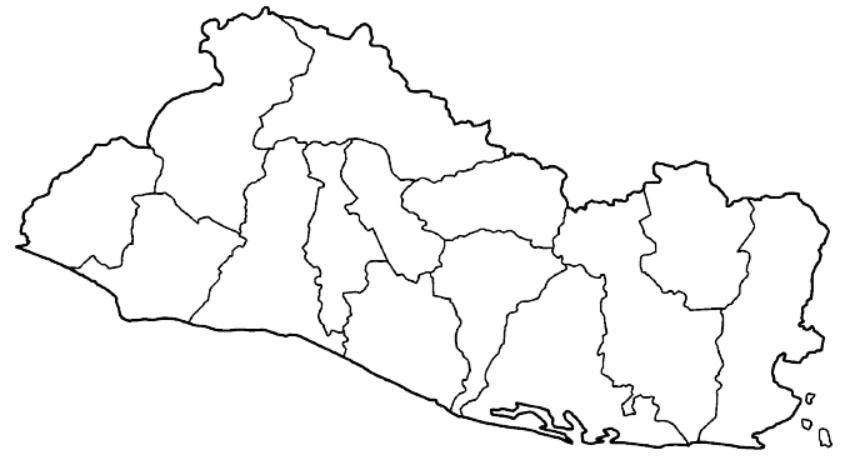 22%
97
48%
196
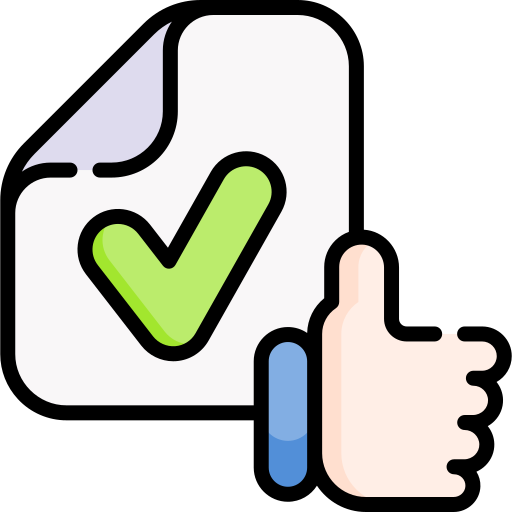 47
76
17
Boletas efectivas
Avance
BOLETAS EFECTIVAS
8%
17%
43
Meta
22%
50
9%
21%
9
4
88
18%
56
27%
21%
15
364
190
0%
2
22%
90
64
41
68
19
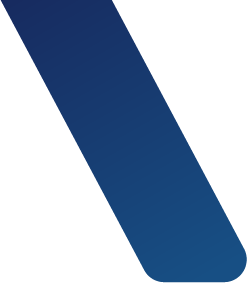 18%
79
11%
45
0
44
21
10
64
8
7
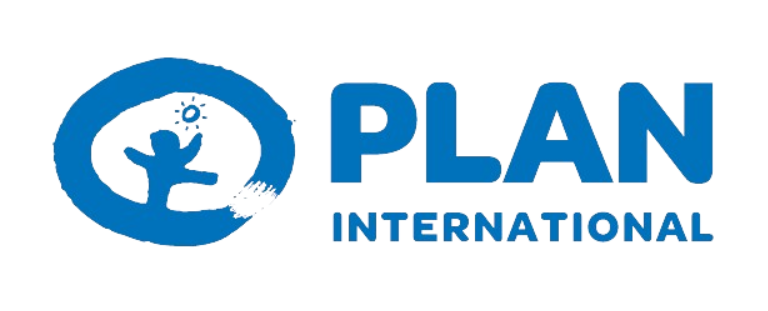 1.3 MTRANS
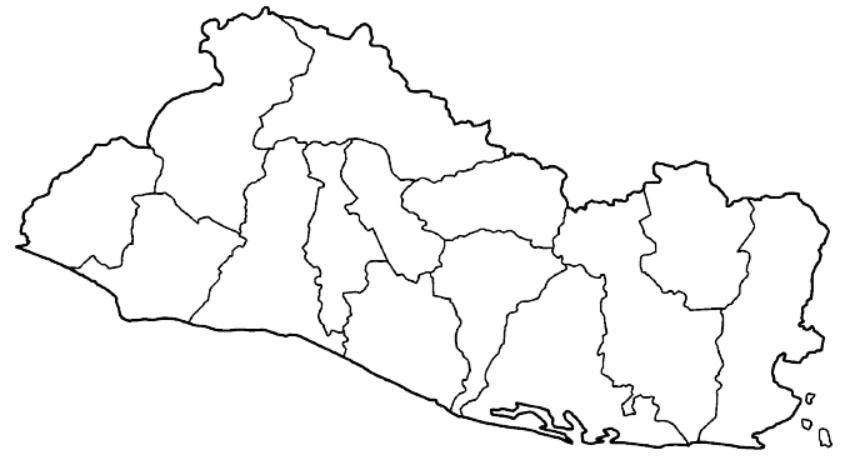 54%
48
8%
402
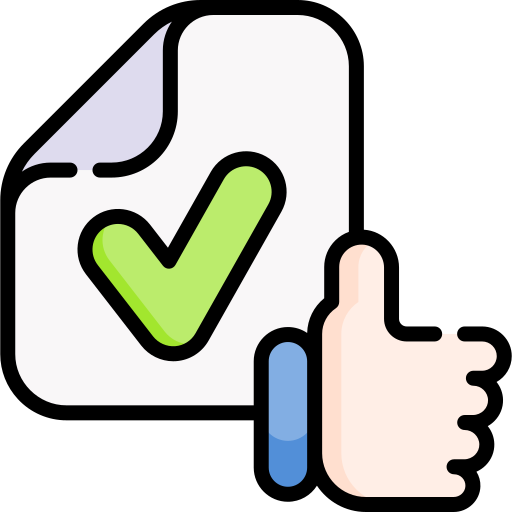 4
61
33
Boletas efectivas
Avance
BOLETAS EFECTIVAS
20%
28
25%
Meta
37%
35
74%
50%
14
7
32
65%
38
65%
26%
8
199
98
53%
28
51%
58
129
36
30
15
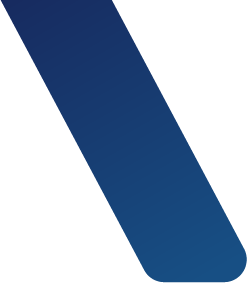 51%
74
44%
35
16
47
48
18
50
24
24
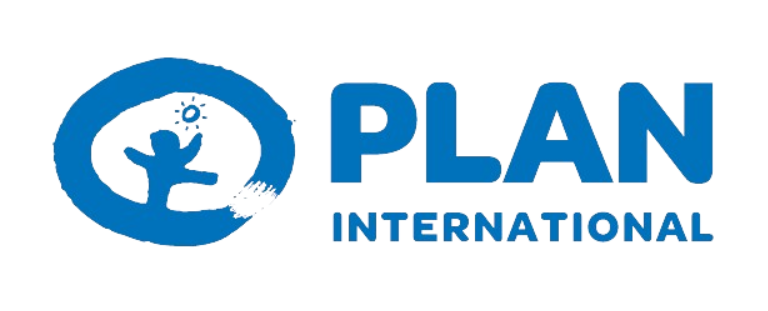 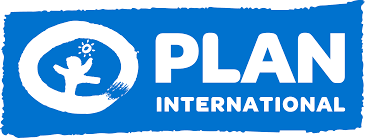 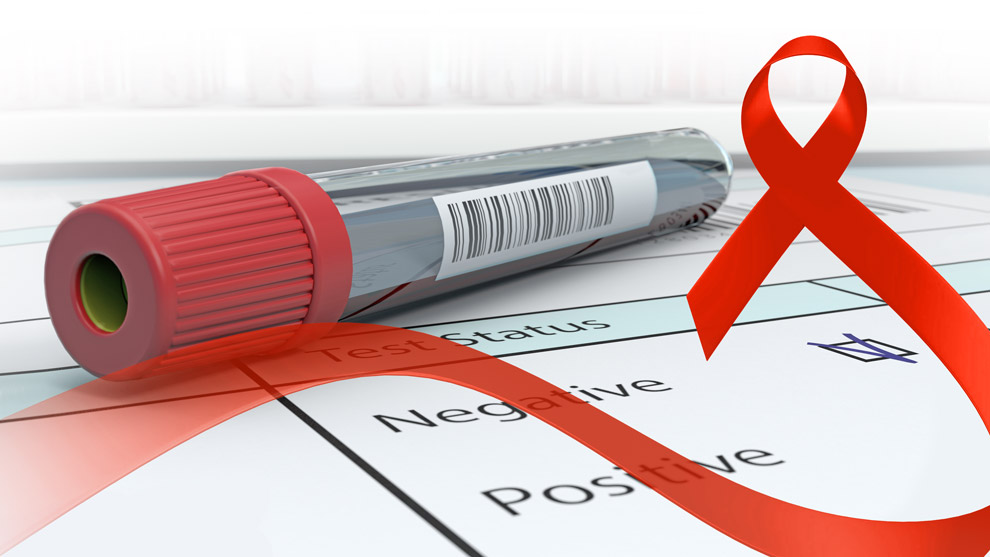 03
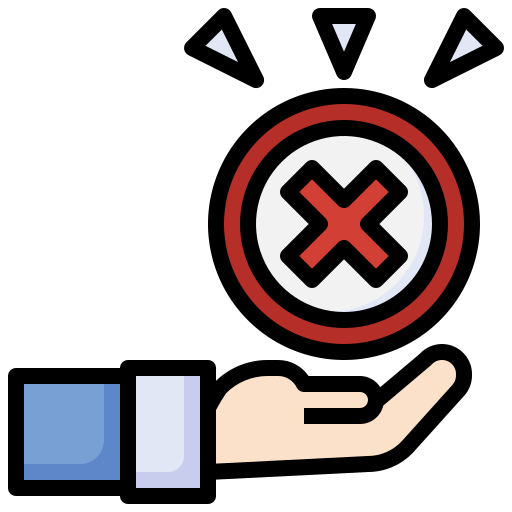 DESAFÍOS
PRINCIPALES
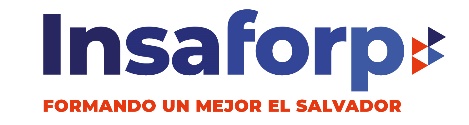 DESAFÍOS
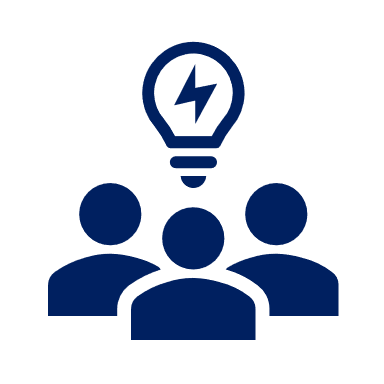 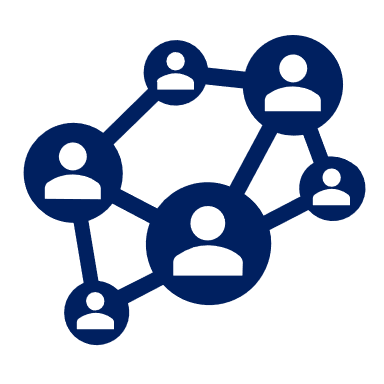 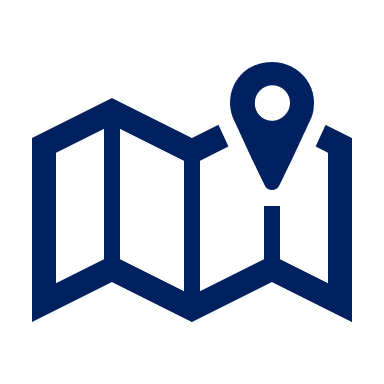 Competencia en la Recolección de Datos
Percepción de Establecimientos de Salud
Realidad social de país
Percepción de discriminación al interior de las Unidades de Salud.
Desconfianza en el personal.
Unidades no preparadas para recibir al equipo.   Principalmente en establecimiento NO VICITS  NI AMIGABLES
Incentivos*
Poblaciones clave no se sienten en la libertad de expresar abiertamente su orientación sexual, sus practicas de riesgo
Otras organizaciones en el país realizando pruebas de VIH aplicando diferentes modalidades.
Entregan un incentivo más atractivo.
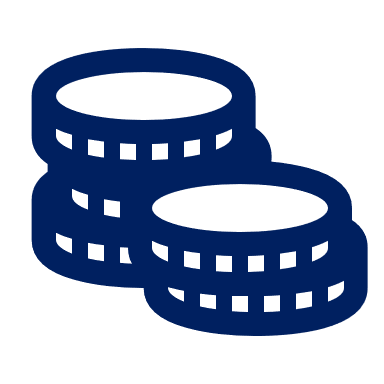 Monto del incentivo.
No se brinda incentivo por reclutamiento de nuevas personas.
QUE REQUERIMOS DEL MCP-ESElaboración de  una carta de  respaldoValidar la necesidad de ampliar el alcance del estudio de acuerdo a las recomendaciones técnicas y por lo tanto ampliar el alcance del contrato con la empresa Consultora Erak, en vista que las acciones que se están llevando a cabo requieren de un ajuste en los aspectos anteriormente descritosAprobar el uso de los fondos que se han identificados sean asignados para ser ejecutadas entre Plan Internacional y la empresa Consultora Erak.CONSIDERACIONES  Los cambios metodológicos que causan el incremento de costo provienen de una experta contratada por el Fondo Mundial y referente mundial en la metodología RDSErak consultores fue seleccionada mediante un mecanismo de licitación transparente basado en sus capacidades técnicas Erak consultores a adquirido en las últimas semanas un conocimiento y experiencia del contexto Salvadoreño, así como del trabajo realizado hasta ahora (cuya transferencia a otro prestatario tendría un alto costo tanto financiero como de tiempo)Es importante obtener los resultados del estudio antes de la actualización del plan estratégico nacional a principios del año que viene.